«Урок – основна форма навчання історії»
Зміст
Вимоги до уроку
Загальна методика уроку історії
Проблема типології уроків
Технократичні вимоги до уроку
Інтерактивне навчання
Вимоги до уроку
Як відомо урок повинен давати нові знання, бути осмисленим, повинен формувати вміння і навички, розвивати мислення.
Урок повинен мати план, який складає не меньше двох пунктів, та не більше шести пунктів.
Урок повинен  мати триєдину дидактичну мету – навчання, виховання, розвиток.
Урок повинен сформувати знання в учнів та розвивати їх мислення, шляхом рішенням проблемних задач.
Необхідно забезпечити активну пізнавальну діяльність учнів.
Треба правильно обрати тип уроку, який буде визначатися дидактичною метою.
Треба вмотивувати учнів, створити творчу атмосферу.
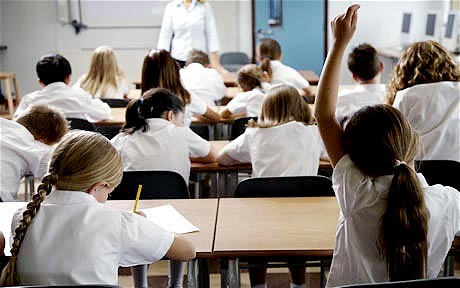 Загалом, урок як дидактично завершений, з триєдиною дидактичною метою та творчою атмосферою найбільш сприяє засвоєнню учнями історії.
Загальна методика уроку історії
Навчальний процес передбачає навчальну діяльність вчителя, учіння учнів, які засвоюють знання, набуття й оперування уміннями та навичками.

Сам процес засвоєння відбувається завдяки таким компонентам як, сприймання інформації, осмислення – які ведуть до усвідомлення матеріалу, запам’ятовування – яке передбачає розумову діяльність, застосування – яке йде через рішення вправ – проблемних та не проблемних задач.
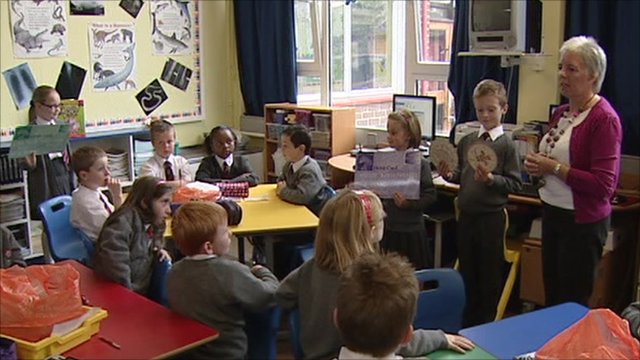 Основні етапи процесу навчання це підготовка учнів до сприйняття матеріалу, повідомлення самого матеріалу, мислення, закріплення нового у пам’яті, формування вмінь та навичок, навчання застосування знань і навичок, процес контролю над засвоєним.
Отже процес засвоєння відбувається через сприймання, осмислення, запам’ятовування, застосування, до них виділяють певні ланки процесу навчання. І щоб процес навчання був ефективним, треба провести учнів від стадії сприймання до застосування.
Проблема типології уроків
Існують різні підходи до визначення типів уроків і їхньої класифікації. Так, методист О.О.Вагін вважає, що в основі характеристики типів уроків повинні бути такі ланки процесу навчання, як підготовка учнів до сприйняття нового, повідомлення історичних даних, осмислення, узагальнення і закріплення історичних знань, вироблення умінь і навиків історичного мислення, перевірка знань.
У інших класифікаціях за основу береться провідний метод (урок-лекція, урок-диспут, урок-бесіда, лабораторно-практичне заняття); діяльність учнів (урок узагальнення, проблемний урок); характер матеріалу (урок вивчення фактів).
Цікава класифікація уроків здійснена українським дидактом В.О.Онищуком, який поклав в основу своєї класифікації ланки процесу навчання і відповідне їм головне завдання уроку. У відповідності із зазначеним підходом уроки історії поділяють на: урок засвоєння нових знань, урок засвоєння навичок і умінь, урок застосування знань, навичок і умінь, урок узагальнення і систематизації знань, урок контролю і корекції знань, умінь і навичок, комбінований урок. 
Обираючи тип уроку, вчитель керується місцем цього уроку в темі, його завданнями, особливостями змісту нового матеріалу, педагогічним задумом, віковими особливостями учнів, базовим рівнем їхніх знань, умінь і навичок. Тип уроку залежить також від наявних в школі засобів навчання, професійної майстерності вчителя та інших чинників.
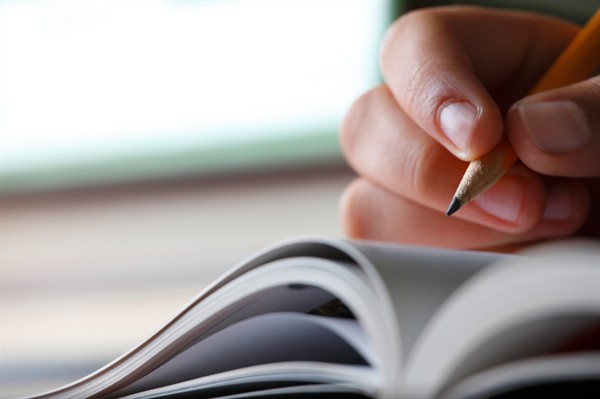 Уроки одного і того самого типу можуть бути різних видів, відрізнятися в залежності від провідного методу. Визначаючи систему уроків по розділу і темі слід мати на увазі, що вивчення нового спирається на вивчений матеріал, а в процесі вивчення нового закріплюється раніше вивчене.
Технократичні вимоги до уроку
Треба піклуватися про те, щоб учні самостійно сприймали частину знань.
Необхідно по можливості здійснювати індивідуальний підхід, щоб виявити рівень умінь та навичок, чи треба його доводити до вищого рівня.
Треба враховувати темпераментні особливості учнів, адже при поєднанні вище зазначених пунктів створюється можливість ефективних засад для навчання.
Урок повинен бути емоційно яскравим
Треба змінювати форми діяльності  від 3 до 9 разів, щоб не було втомленості та втрати уваги.
Слід ураховувати кризу уваги, перша з яких починається через 14-16 хвилин від початку заняття.
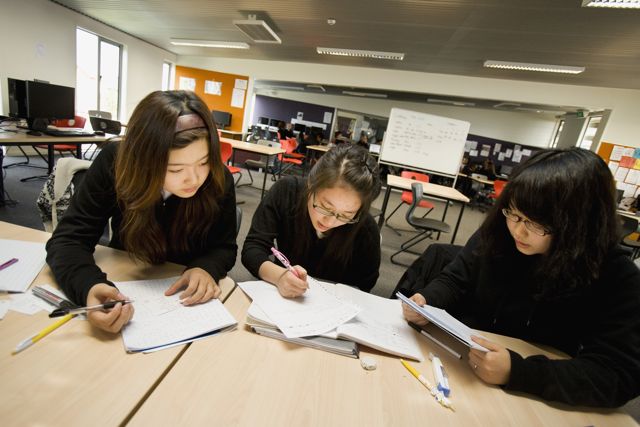 Треба провітрювати приміщення класу, щоб оптимальна температура повітря була там.
Слід брати на увагу, що види уроків мають різну ефективність навчання, наприклад лекція – 5%, а на практиці 75%.
Інтерактивне навчання
Інтерактивне навчання — це навчання, побудоване на основі спілку­вання та взаємодії, що реалізуються і в технологіях, і в методах, і в органі­заційних формах.
За методистом О. І. Пометун, суть інтерактивного навчання полягає в тому, що «навчальний процес відбувається за умови постійної, активної взаємодії всіх учнів. Це співнавчання, взаємонавчання (колективне, групове навчання співпраці), де й учень, і вчитель є рівноправними, рівнозначними суб’єктами навчання, розуміють що вони роблять, рефлектують з при­воду того, що вони знають, уміють і здійснюють.
Підгрунтя інтерактивного навчання закладено ще в радянській школі XX ст. й пов’язане з використанням бригадно-лабораторного, проектно­го методу, колективного способу навчання (КСН) та ін.
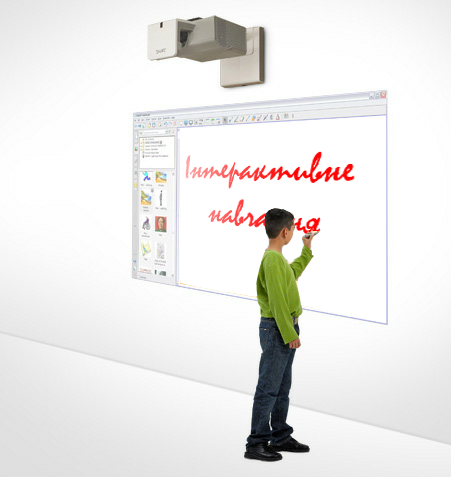 Інтерактивне навчання маю свою особливу структуру, яка трактується такими складовими як, мотивація, представлення теми та очікуваних результатів, надання необхідної інформації, інтерактивні вправи – моделювання ситуацій в яких необхідно застосувати знання, підбиття підсумків заняття.

Основні види інтерактивних вправ – робота в парах, симуляційні ігри, займи позицію, метод аргументації своїх думок, мікрофон, акваріум, навчаючи вчюся.
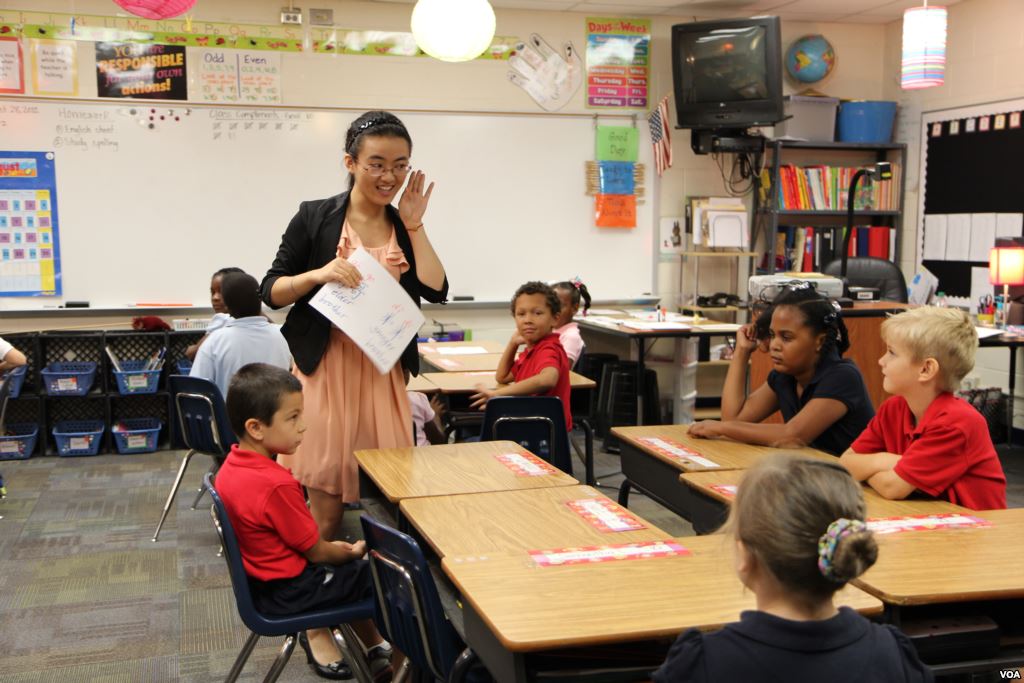 Таким чином, інтерактивне навчання забезпечує опанування знаннями, уміннями, навичками, цінностями, досвідом творчої діяльності в умовах які наближені до реальних життевих умов. Це навчання забезпечує те, що учень, навчається працювати в команді.